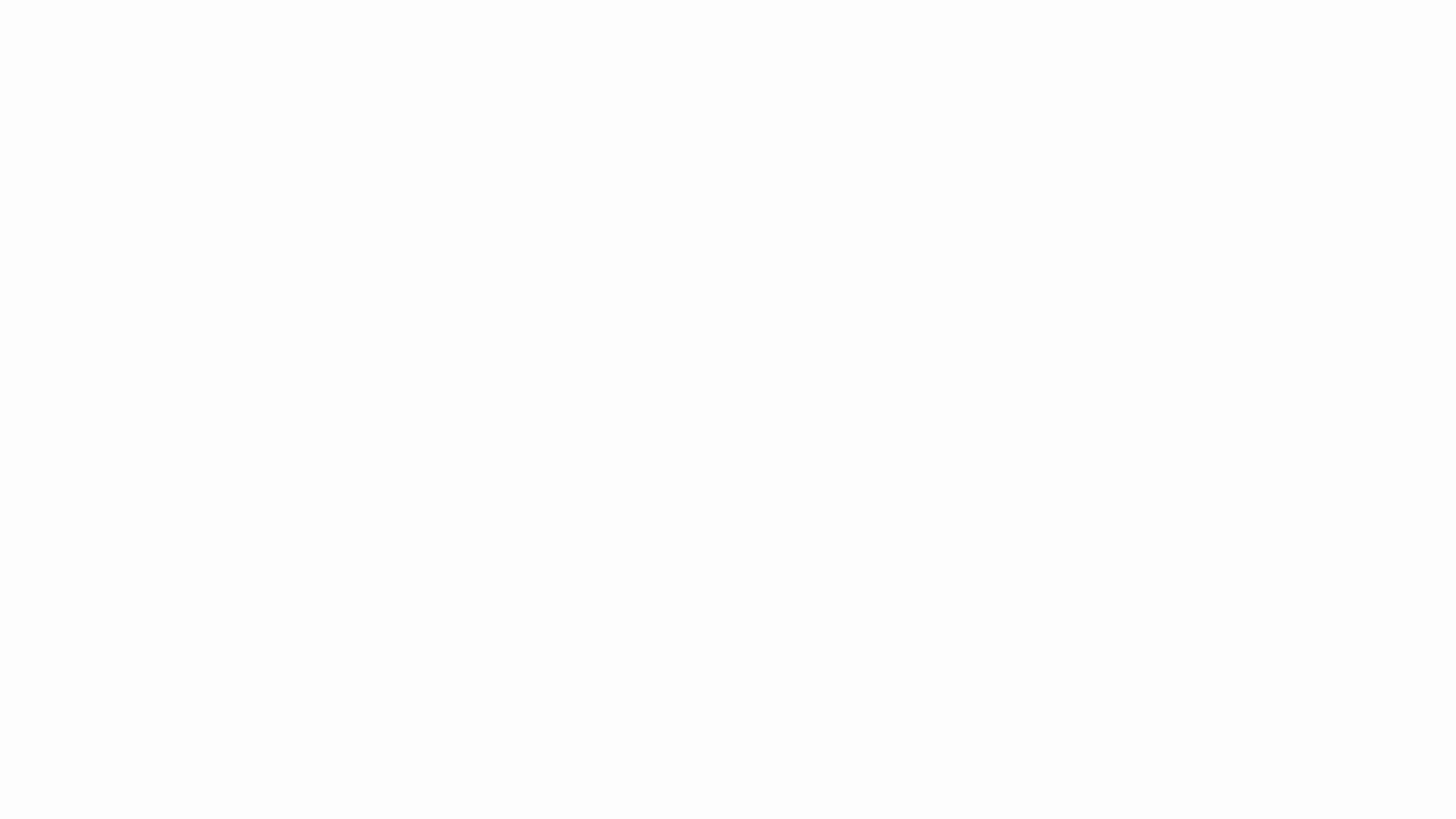 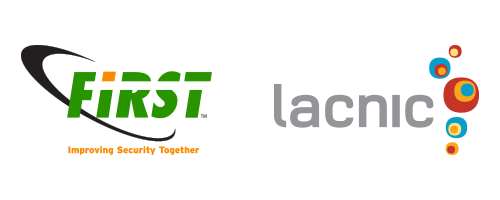 1
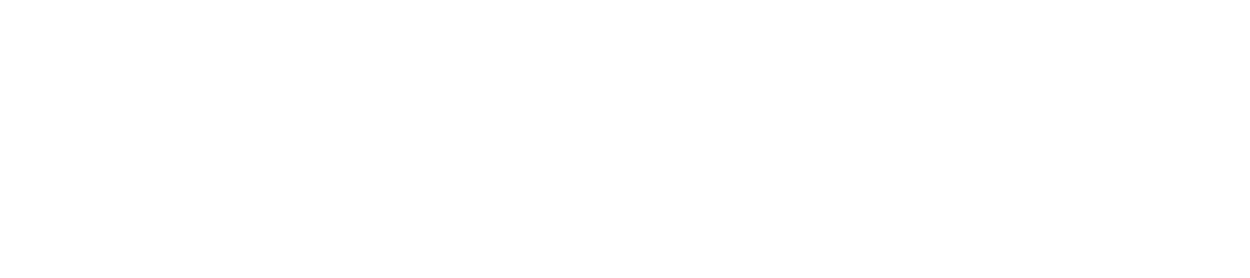 Empresa mexicana dedicada a la innovación e implementación de servicios en la nube para empresas, gobiernos y particulares.

En los ultimos 7 años a desarrollado un equipo de seguridad informática evolucionandolo a CERT.
2
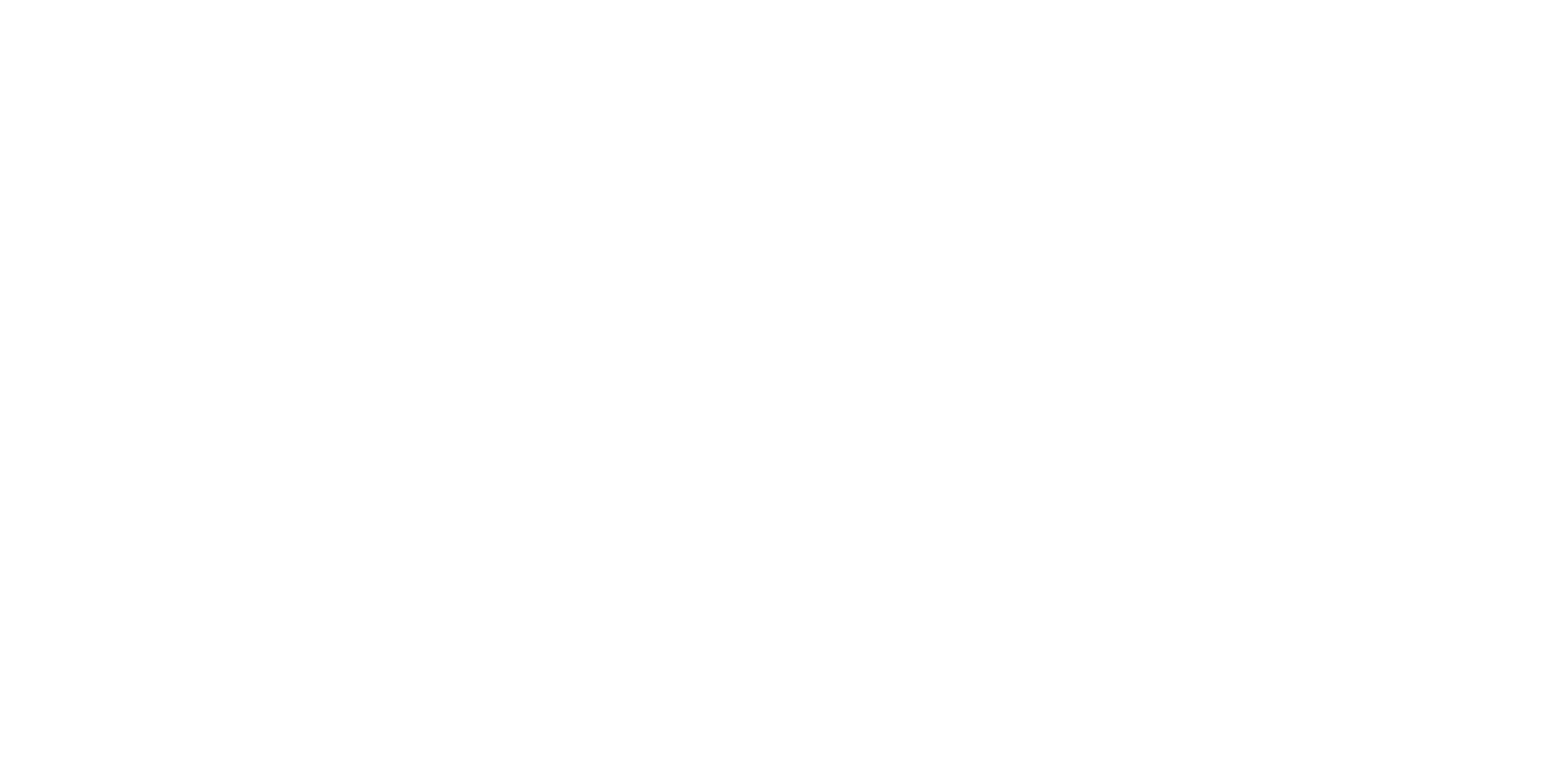 Equipo Centralizado

Modelo Híbrido 

Autoridad Total
3
Servicios del CERT
Proteger y salvaguardar toda la infraestructura de TRUXGO y sus clientes.
4
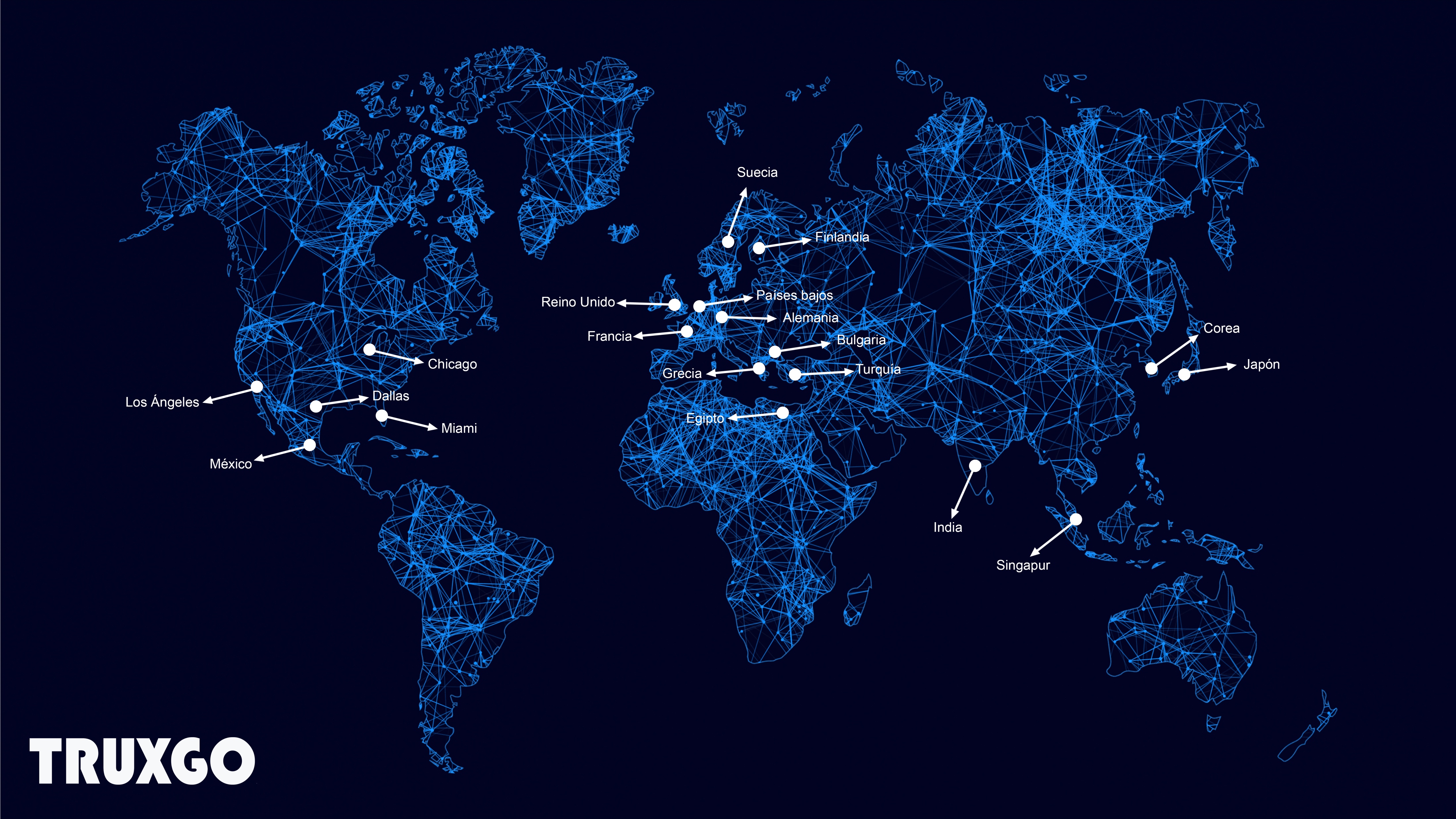 Monitoreo y supervisión de red a más de 18 puntos de acceso alrededor del mundo, teniendo más de 17,000 servicios activos.
5
Eventos al día
8,500,000 direcciones IP

750 TB de transferencia de datos
6
Eventos al día
75 eventos de DDoS

25 intentos de explotación de DB

1,000 intentos de intrusión

2,250,000 de correos spam
7
Servicios al público
Análisis de vulnerabilidades.
Consultoría preventiva.
Consultoría correctiva.
Capacitación.
Ciberinteligencia.
Hacking Ético.
Mentoría a CISOs.
Pentesting.
Soluciones de diagnóstico.
Soluciones de monitoreo.
8
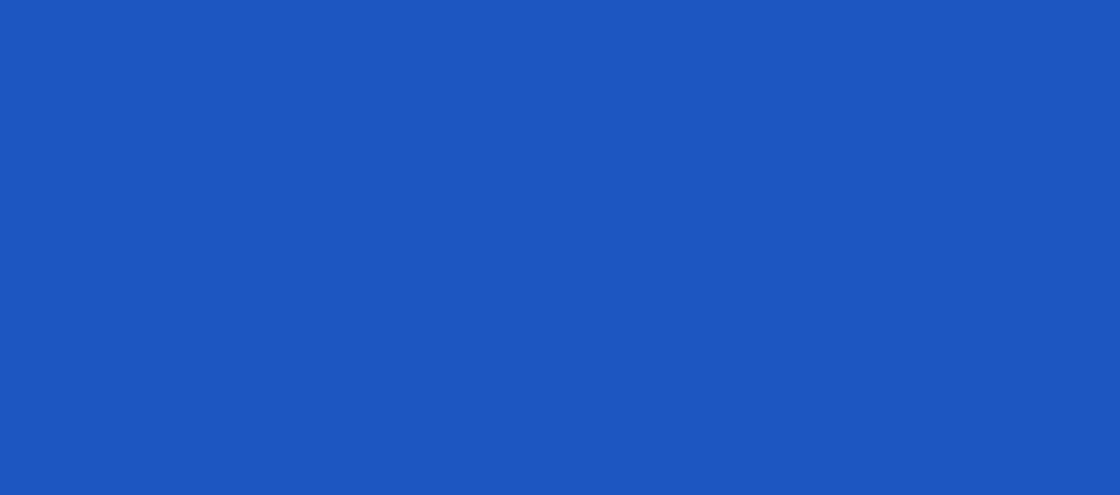 :D
FLOOD DDoS en Servicios Globales

9
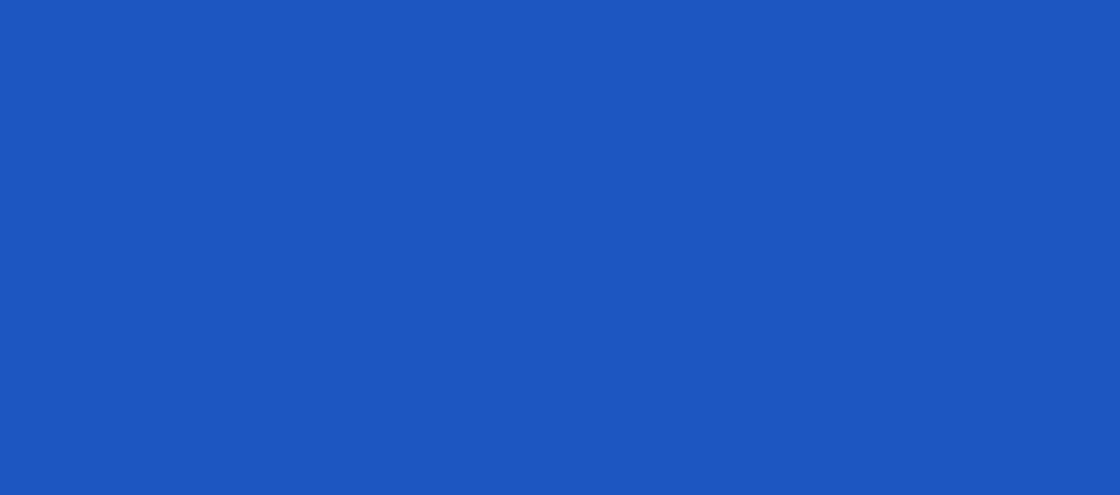 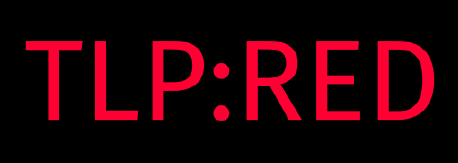 Brute force 
(ping of the death)
FLOOD
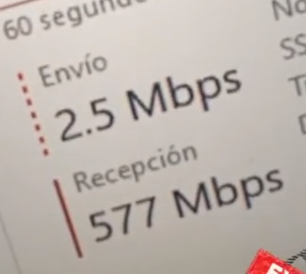 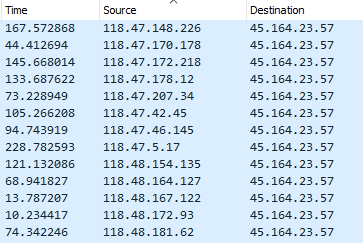 vs
10
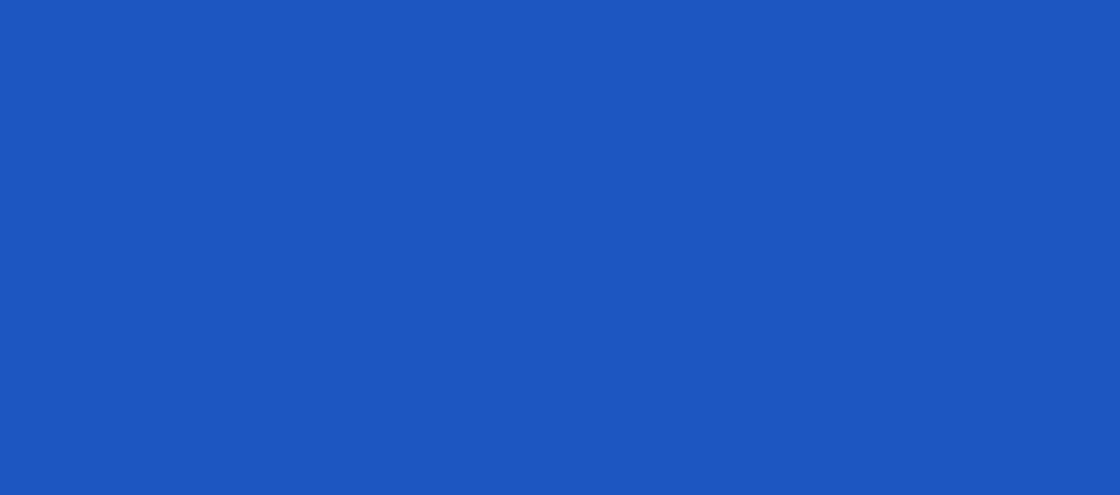 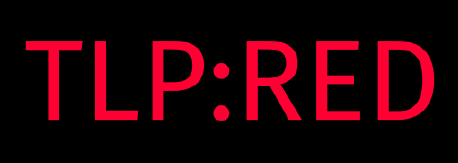 Características principales un Flood DDoS
Suelen durar horas
Se usan diversas direcciones IP
Una IP hace pocas peticiones
Usan poco tráfico de datos
El ataque puede 
durar días
Suelen activarse cada determinado tiempo
11
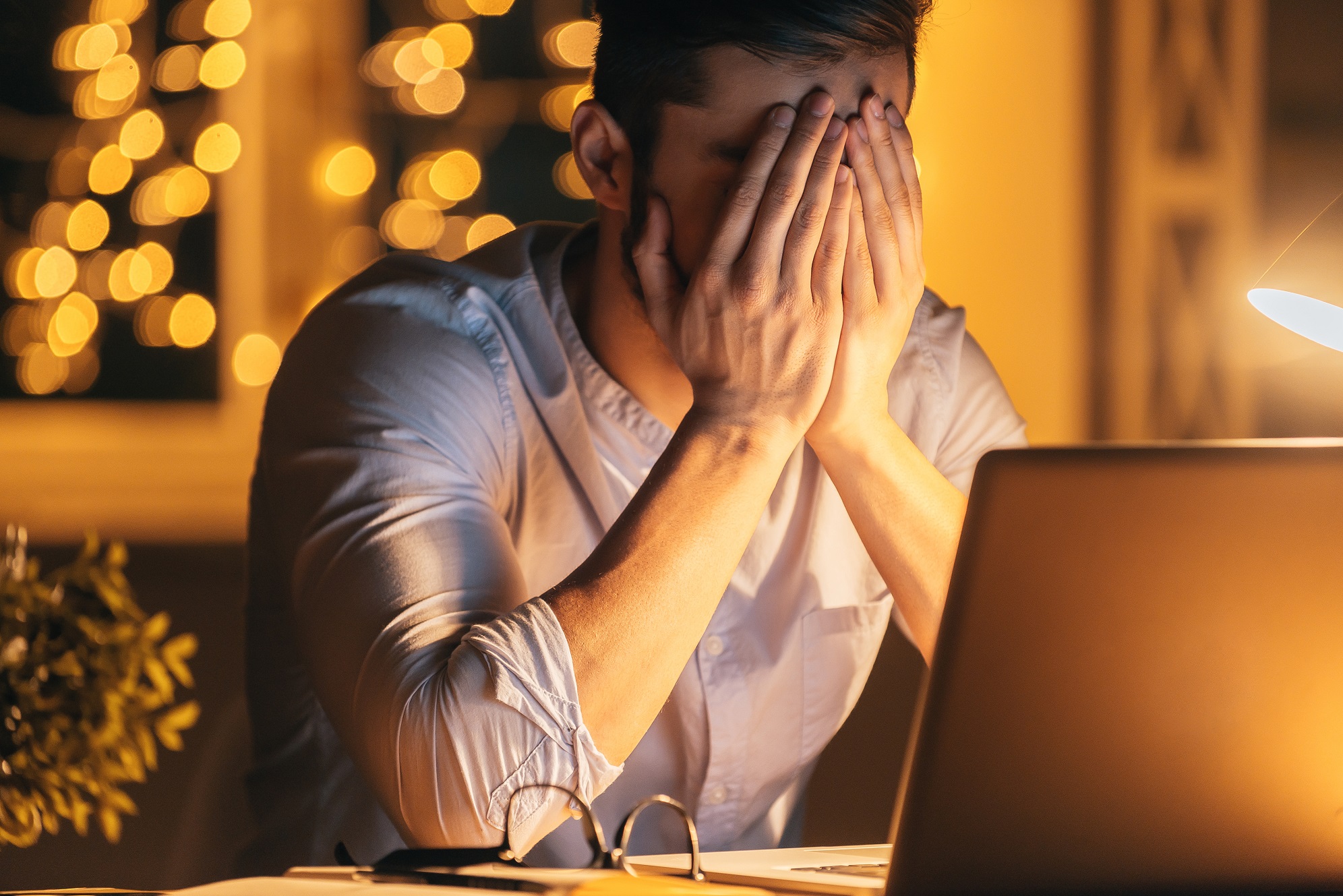 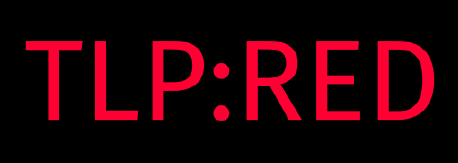 Motivos
Pérdida económica
Pérdida de usuarios
Extorción
Causa social
Distractor
12
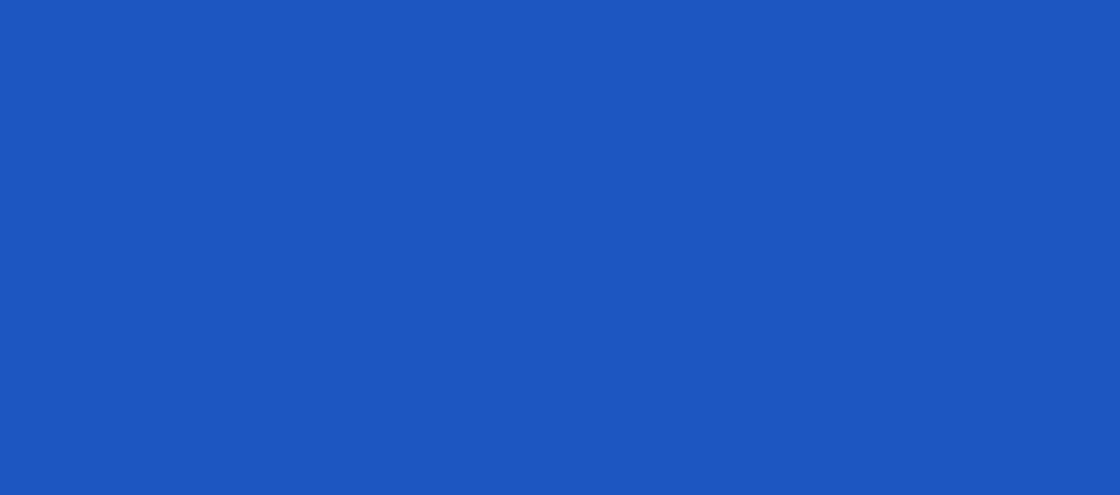 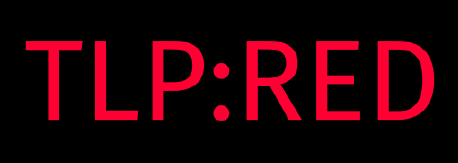 Lo que no se debe de hacer ante un Flood DDoS
Cambiar puerto del servicio
Cerrar el puerto afectado
Reiniciar servicios
El uso de reglas 
mas estrictas
Mover DNS 
ocambiar la IP
Desconectar el equipo
13
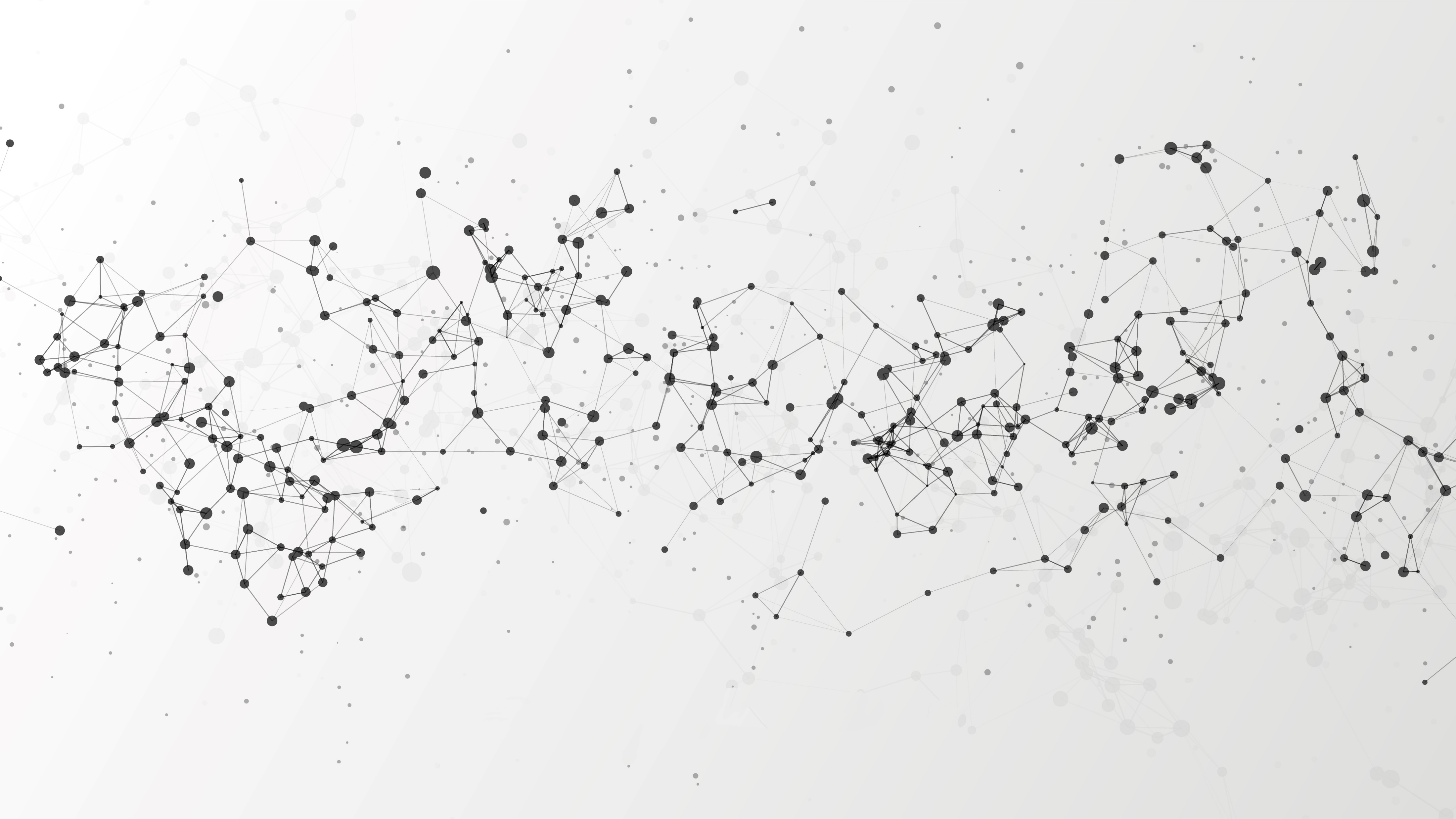 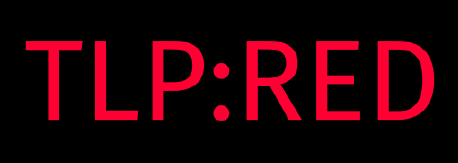 FLOOD DDOS HTTPS 
FEBRERO 19 2022
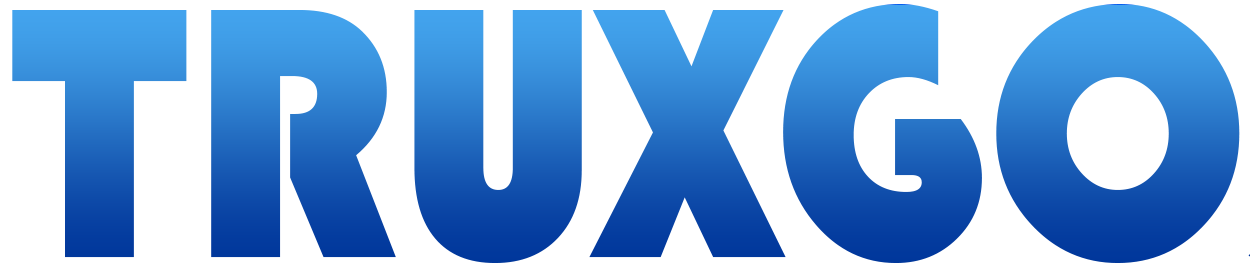 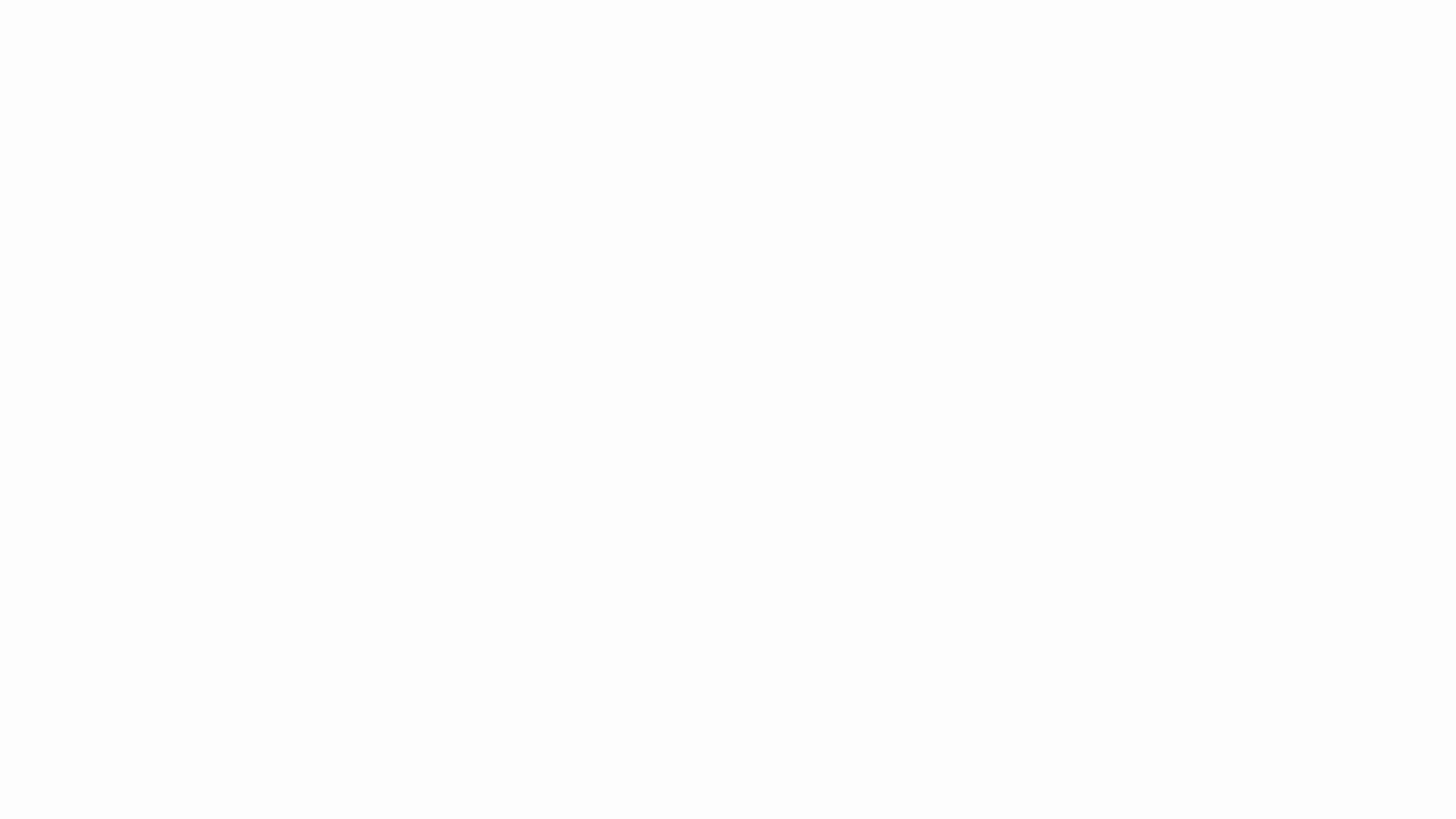 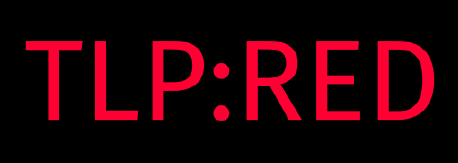 Direcciones involucradas
15%
15%
5%
25%
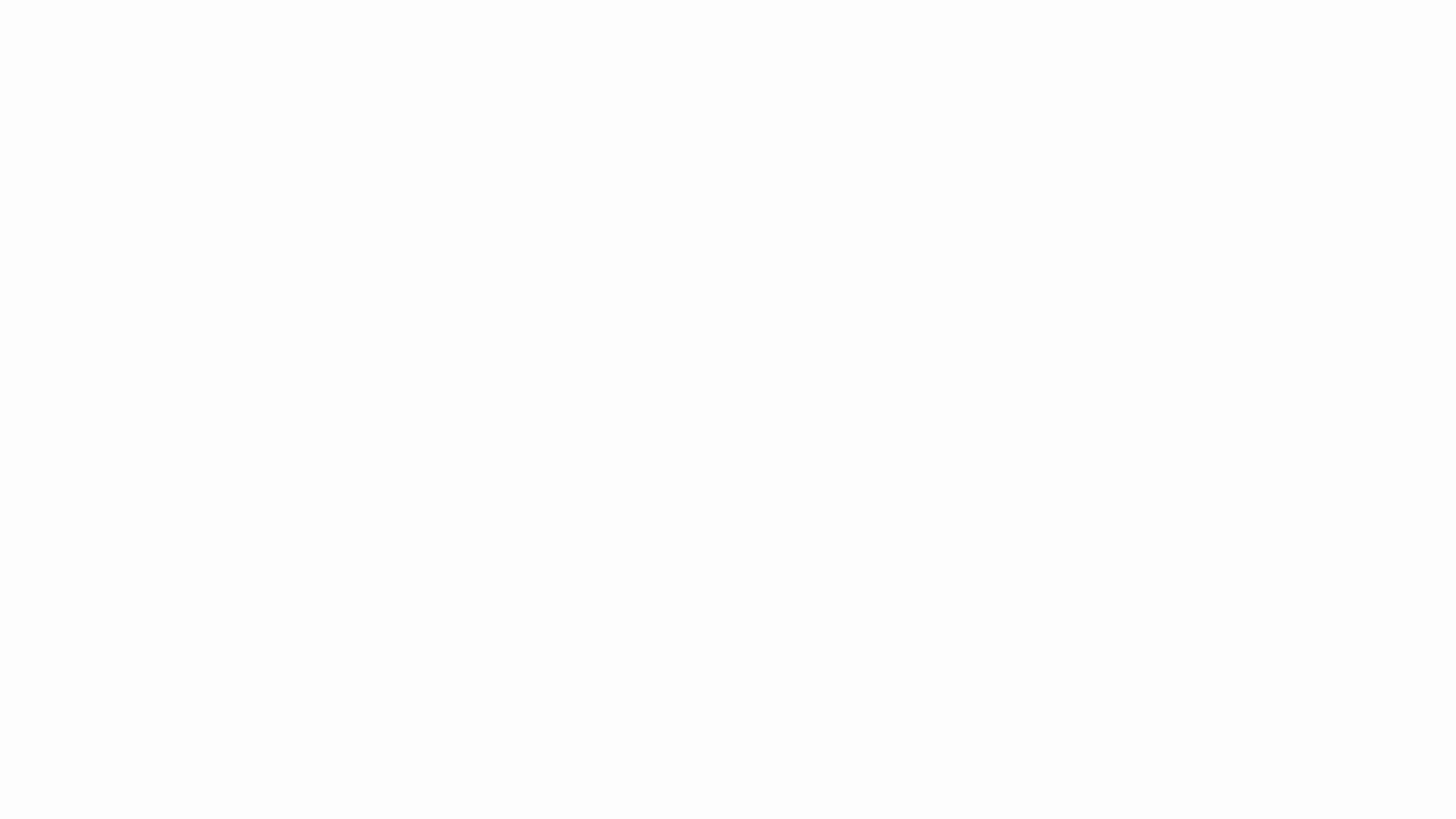 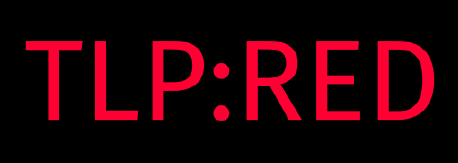 Captura de 504,704 paquetes en 100 segundos
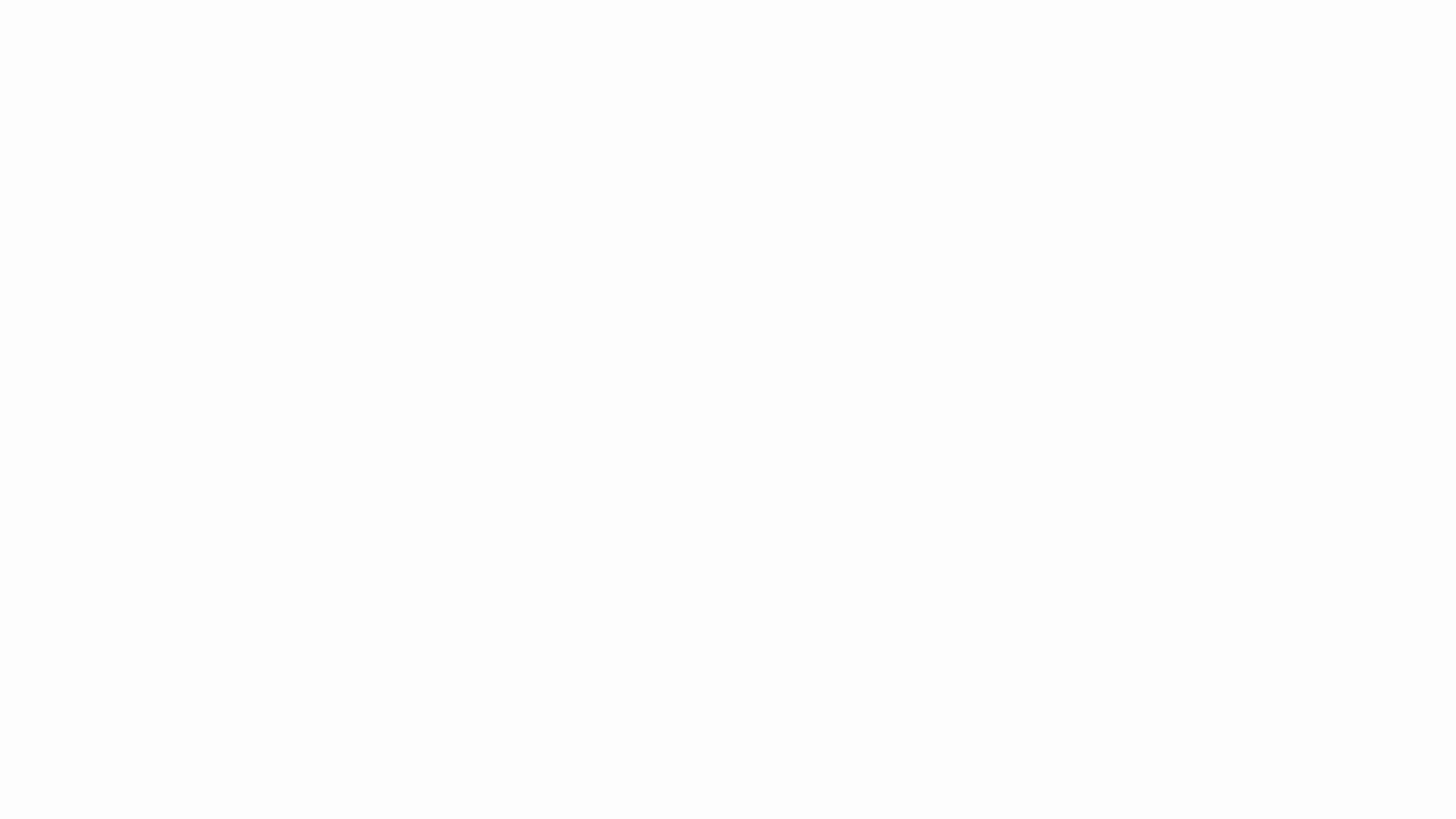 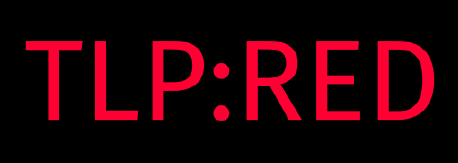 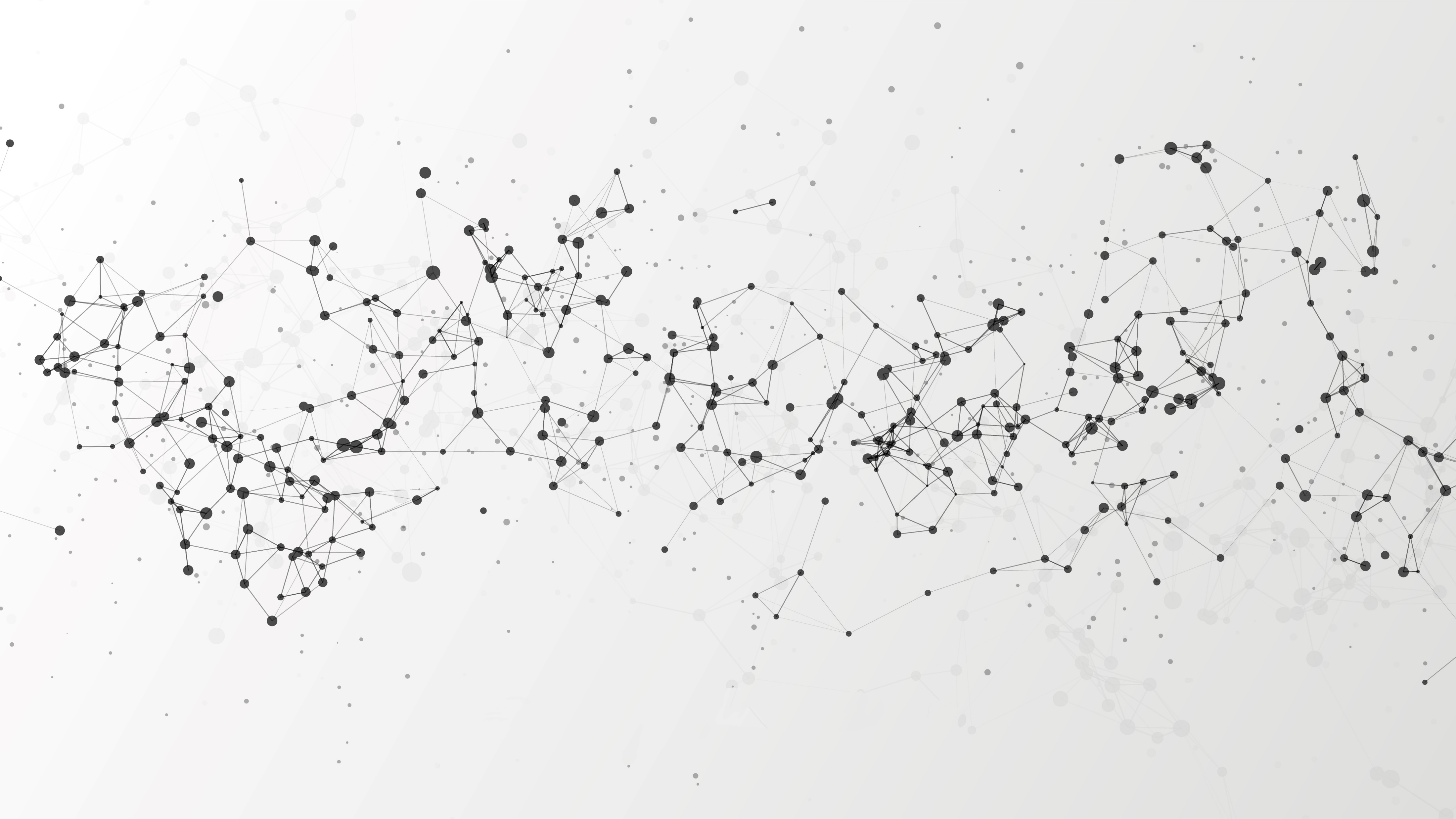 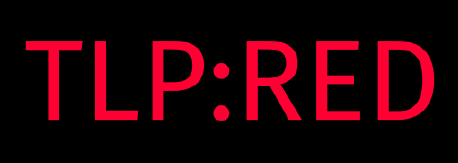 FLOOD DDOS UDP 
SEPTIEMBRE 15 2020
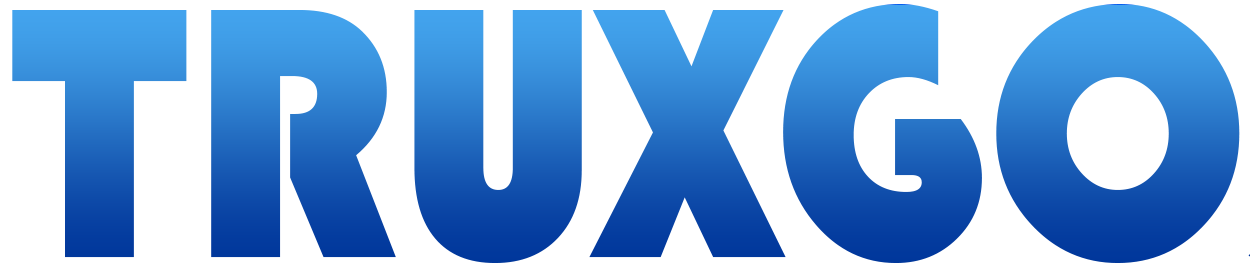 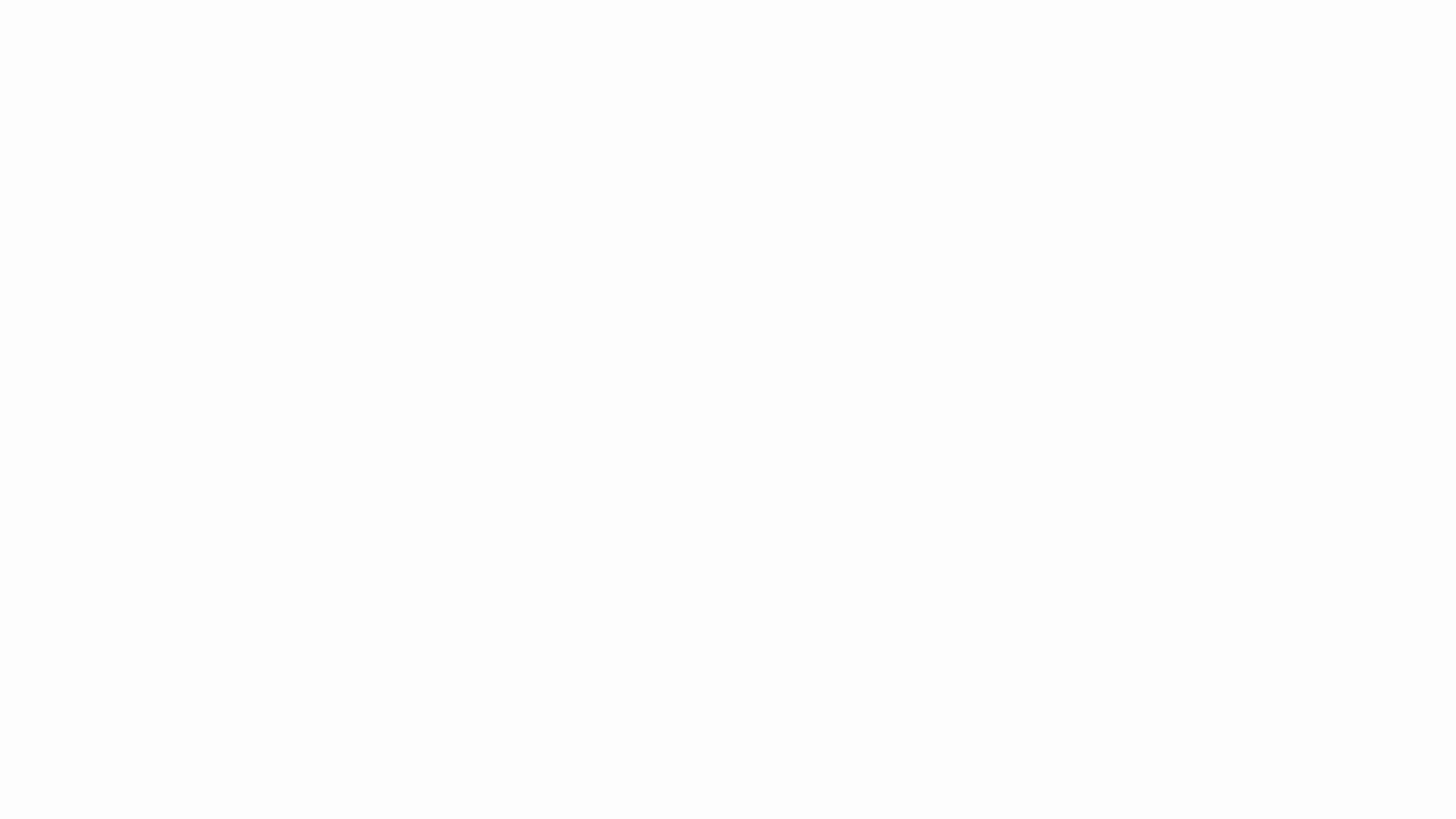 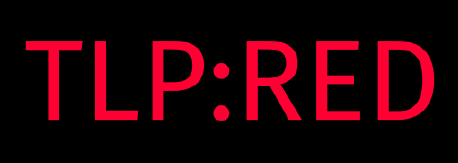 Direcciones involucradas
40%
15%
25%
18%
2%
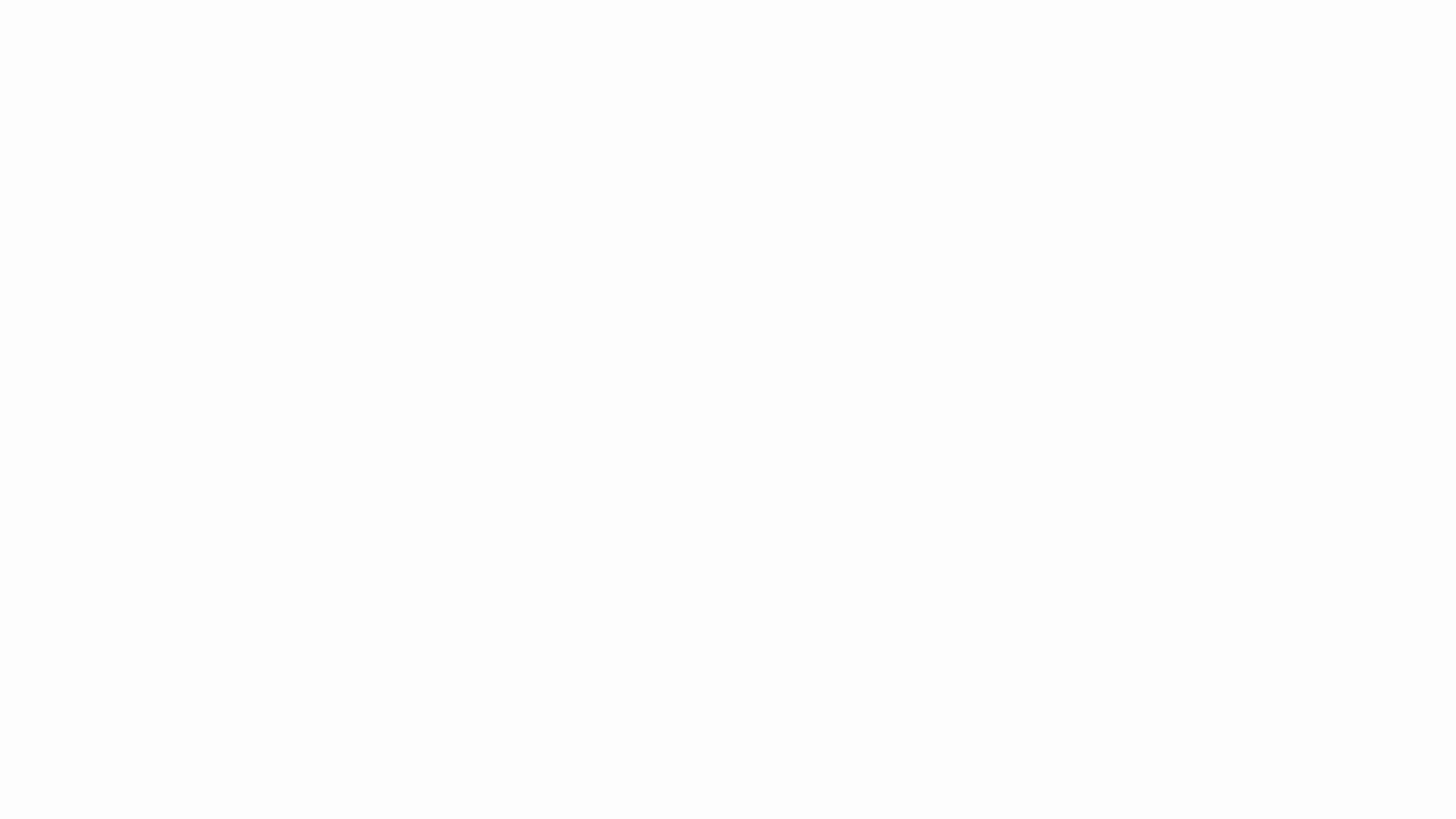 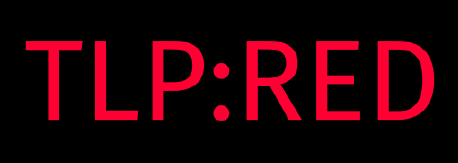 Captura de 856,456 paquetes en 235 segundos
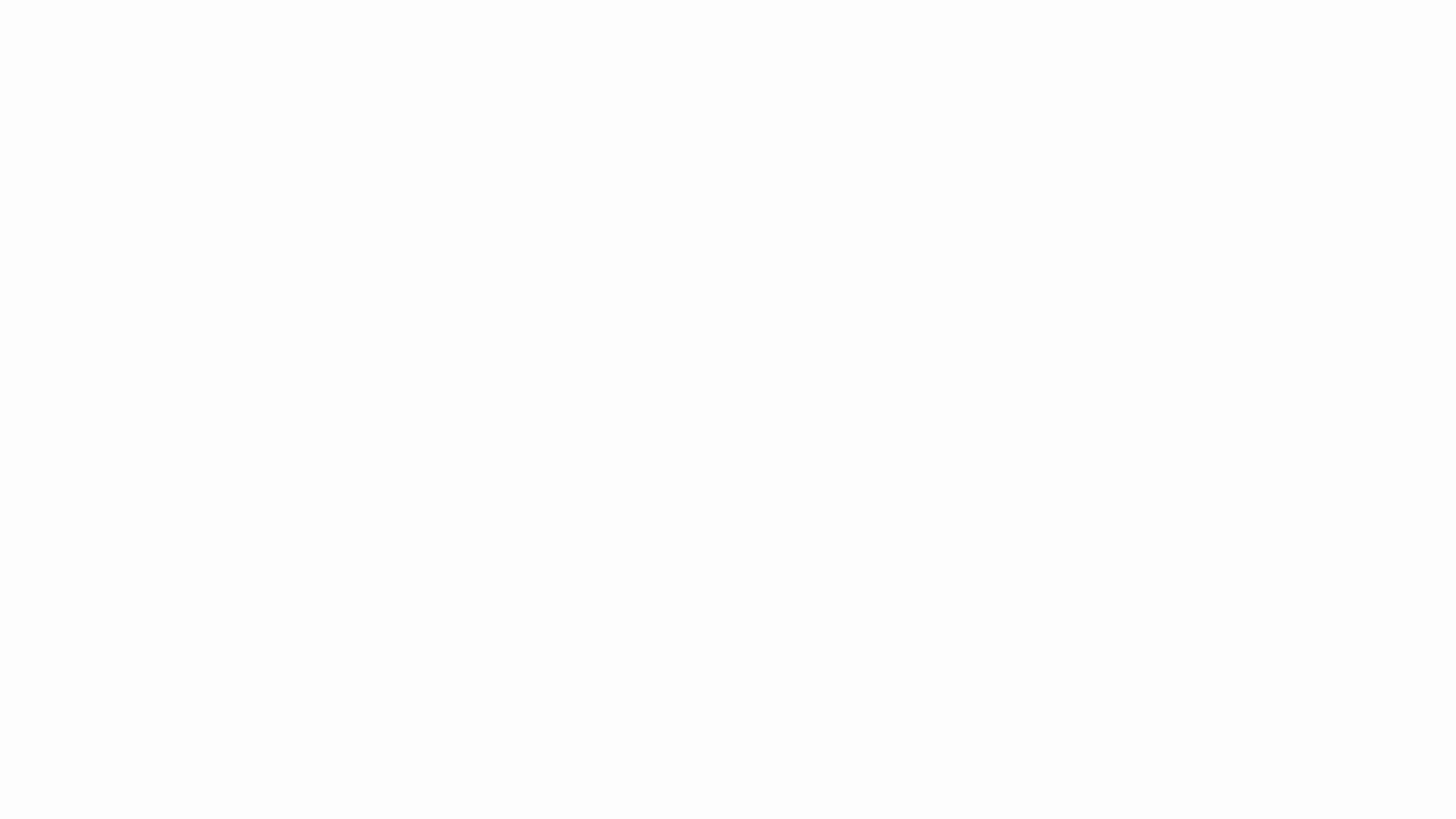 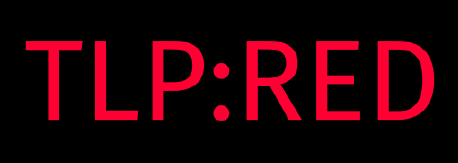 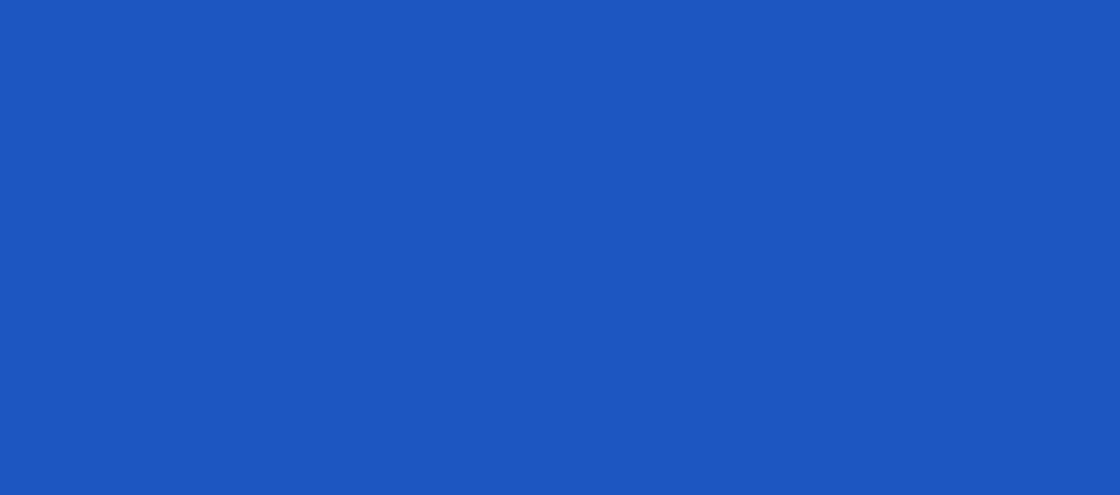 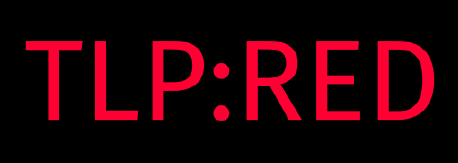 ¿Qué se debe de hacer?
22
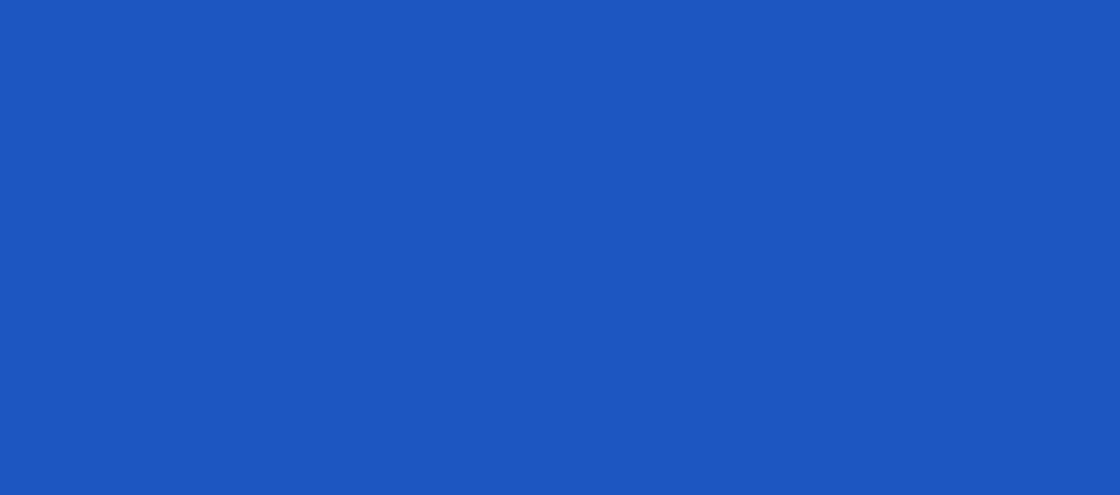 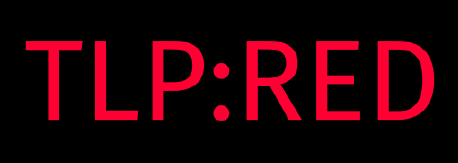 ¿Qué se debe de hacer?
Identificar las direcciones atacantes
Identificar los servicios
Hacer análisis de red
Identificar el la región de los usuarios
Mitigar por región
Desbloqueo por región
23
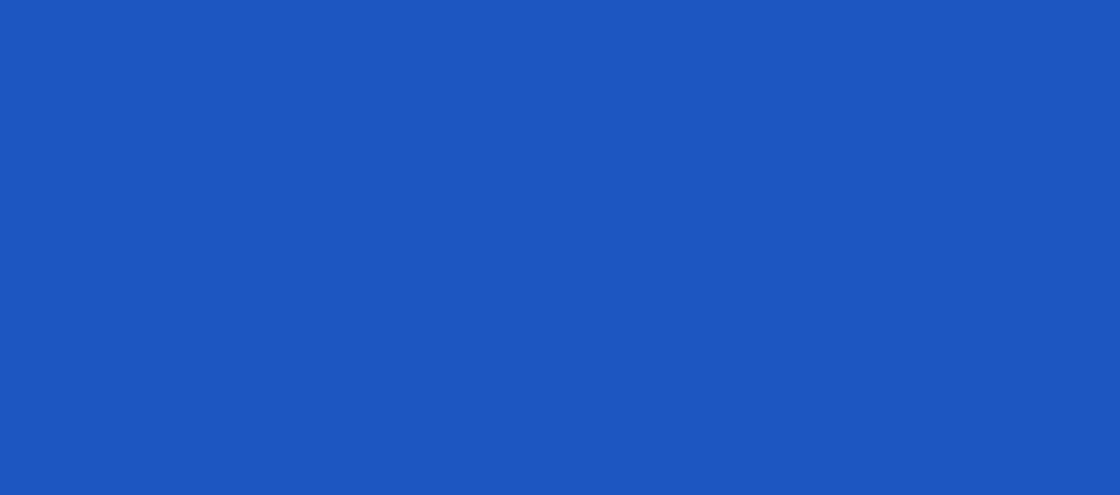 Gracias / Thank you / Muito obrigado
Jorge Varela
Contacto
Email: varela_george@corp.truxgo.com
Phone:
+5212223216515
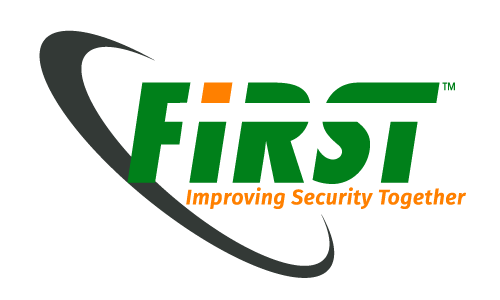 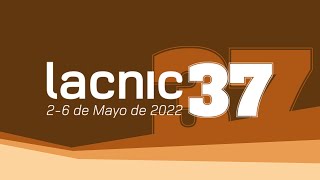 24